CIT Officer Appreciation Banquet
CIT Program of Southeast Missouri
Thursday, August 23,, 2018
5:30 p.m.  Cocktails ● 6:30 p.m. Dinner
Robinson Construction Event Hall
2411 Walters Lane ● Perryville, MO
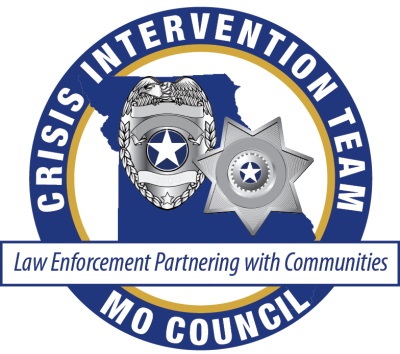 DONATION FORM
(Please Print Clearly)
Business/Individual Name   ____________________________________  Attention of   _______________________________
Address   _____________________________________________________________________________________________
Phone   ______________________   Email   _________________________________________________________________
This gift is in honor of   ____________________________________________________________________________________
I/We do not wish to be recognized.
GOLD BADGE SPONSOR   $500 
Eight complimentary tickets to event if requested
Reserved seating at “Tribute Table”
Your Company Name/Logo prominent on event signage 
Prominent program recognition
Appropriate recognition on CCC Foundation website

Silver  Shield  Sponsor   $250
Four complimentary tickets to event if requested
Your Company Name/Logo on event signage
Appropriate Program recognition
Appropriate recognition on CCC Foundation website

Bronze  Back The Blue  Sponsor   $100
Two complimentary tickets to event if requested
Appropriate program recognition
Recognition on CCC Foundation website
Friends of Law Enforcement $160
I would like to honor our law enforcement through sponsoring a table of 8 reserved for law enforcement 
Signage at event
Program recognition  
Recognition on CCC Foundation website

DINNER SPONSOR   $1,000

OTHER  $ ____________

Please reserve  ______ Tickets @ $20 each
Yes, I/we would be happy to support our local law enforcement and the CIT Officer Appreciation Banquet at the level selected.
PAYMENT OPTIONS
CHECK enclosed payable to Community Counseling Center Foundation
CREDIT CARD
Visa     Discover     Master Card      American Express          Exp. Date  ______________   Security Code _____________
Credit Card # _______________________________________________  Amount to be charged $  _________________
Name as it appears on the card  _______________________________________________________________________
Crisis Intervention Team (CIT) program is a model for community policing that brings together law enforcement, mental health providers, hospital emergency departments and individuals with mental illness and their families to improve responses to people in crisis. CIT programs enhance communication, identify mental health resources for assisting people in crisis and ensure that officers receive the training and support to stand ready when the need arises.  Crisis Intervention Team (CIT) Officers are vital assets to our communities’ efforts to respond effectively to individuals in a mental health crisis so that they receive appropriate assistance.
Please accept our sincere appreciation for your generous support!
Community Counseling Center Foundation
402 S Silver Springs RD
Cape Girardeau, MO  63703
mburton@cccntr.com  (573)332-2795
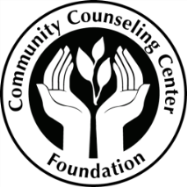